Research, development and demonstration of environmentally sound mitigation technologies Dr Rob ByrneResearch FellowSussex Energy Group, STEPS Centre and Tyndall Centre for Climate Change Researchr.p.byrne@sussex.ac.ukThematic dialogue on research, development and demonstration of environmentally sound technologiesTechnology Executive Committee Sixth Meeting27 June 2013, Bonn, Germany
Overview
Research, Development and Demonstration

Opportunities and challenges in RD&D of ESTs

Gaps in RD&D of ESTs

Role of finance

Rationale and drivers for RD&D of ESTs

Success stories

Lessons
Research, Development and Demonstration (RD&D)
RD&D more than about technologies, also
For understanding needs of groups of people
How technologies can meet those needs
What roles of different actors can be

Collaborative RD&D for environmentally sound technologies (ESTs)
Not just private sector collaborations
Also, public sector, civil society and groups of people
Opportunities in RD&D of ESTs
Technological
Improve, lower costs, develop deployment approaches

Development
Contribute to building capabilities & industrialisation
Improve energy-service access
Avoid carbon lock-in
Challenges in RD&D of ESTs
Weak capabilities
Strong capabilities needed for adoption etc. of ESTs

Weak innovation systems
Strong innovation systems needed for absorptive capacity
Also to develop and create ESTs

Urgency of action
Gaps in RD&D of ESTs
Especially acute in Less Developed Countries (LDCs)
ESTs tend to be developed for (and in) industrialised and middle-income markets
Need better understanding of contexts of poor and marginalised groups, in LDCs in particular
Understand how these groups access services in context
Develop more effective technologies
Role of finance
Finance
Where markets are working, finance helps ‘scale’ adoption
Encourage RD&D in particular directions
Funding
Where markets not working, funding is more critical
Enables learning to evolve delivery methods (market or others)
Micro-finance
Problematic in some LDCs
Some interesting progress using M-PESA platform in Kenya
Rationale for collaborative RD&D
Public good nature of
Climate change mitigation
Innovation systems for ESTs in general

Potential to create new markets and grow existing ones
Foreign firms benefit from local knowledge
Public money to mitigate risks
Civil society etc. to articulate needs
Drivers for collaborative RD&D
If markets already attractive, foreign firms more likely to collaborate with local ones (and other actors – public, etc.)

If markets less attractive (or less certain, non-existent), policy can be a driver to stipulate or initiate collaborative RD&D
Public good nature demands public money
Success story IChina photovoltaic (PV) case (Gallagher and Zhang 2013)
Long experience with PV (started with space applications)
Use in rural areas in 1970s, manufacturing in 1980s (4.5 MW pa)
Demand in Japan and Germany spurred Suntech to establish 10 MW plant in 2002, China leading PV producer 2007

Licensing, recruited foreign skills, returned Chinese engineers
Relationships with foreign expertise led to collaborative R&D
Chinese industrial PV clusters led to local collaborative efforts
Acquisition of, and investment in, foreign firms
Success story IIKenya solar home systems (SHSs) case (Byrne 2011)
Over 300,000 SHSs in Kenya now
Birth of market in mid-1980s
From 1990s, Energy Alternatives Africa managed many projects
Donor-funded, multi-stakeholder market and technology RD&D
Articulated market demand and supply chain
Some technology development success
Lighting Africa built on this, other players now in the market
Chinese interest in PV manufacture failed but Dutch-Kenyan joint venture now in Naivasha
Climate Innovation Center underway
Lessons
Projects and programmes plus public and private funding/finance
Multi-stakeholder
Patience needed to build innovation systems
Linking and incremental learning

Protectionism, incentives, monitoring, ‘correction’

Care over rent-seeking and political-economic influence (e.g. see Schmitz et al 2013)
Thank you

http://www.sussex.ac.uk/sussexenergygroup
http://www.steps-centre.org
http://www.tyndall.ac.uk/
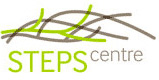 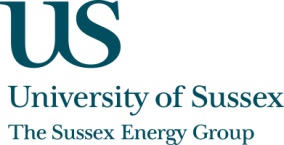 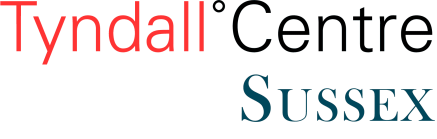 References
Byrne, R. (2011) Learning drivers: rural electrification regime building in Kenya and Tanzania, doctoral thesis, SPRU, University of Sussex, Brighton
Gallagher, K. and F. Zhang (2013) Innovation and Technology Transfer Across Global Value Chains: Evidence from China’s PV Industry, Climate Strategies, Cambridge, forthcoming
Schmitz, H., O. Johnson and T. Altenburg (2013) “Rent Management – The Heart of Green Industrial Policy”, Working Paper 418, Institute of Development Studies, Brighton, April